Fractions Year 3&4
What makes a fraction?
Recognise and represent unit fractions
Recognise and represent non-unit fractions
Compare two proper fractions with same denominator
Order a set of proper fractions with same denominator
Compare two unit fractions
Order a set of unit fractions
Compare two proper fractions which have same numerator >1
Order a set of proper fractions which have same numerator >1
What fractions do you know?
Show us through: 

 - Write it 
Draw it
Show with equipment
Number story
Bar model
Heard the Word
What makes a fraction?
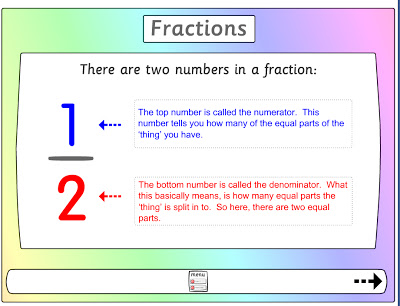 Stem phrases - fractions
When a fraction is equal to a whole, the numerator and the denominator are the same. 

A fraction is a number which represents part of a whole.
Do it: What makes a fraction?
Complete the sentences to describe the apples.




             of the apples are red                      of the apples are green


                                 and            make one whole.
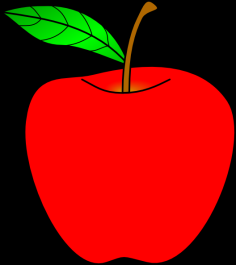 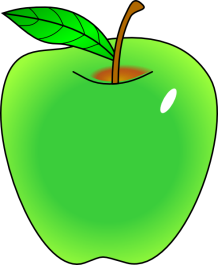 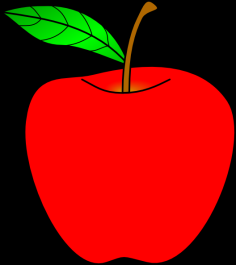 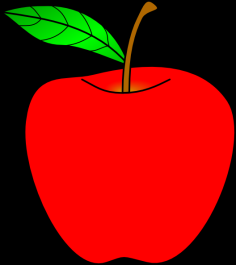 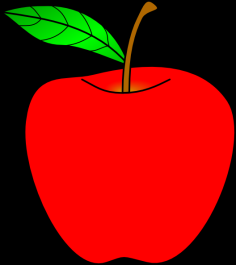 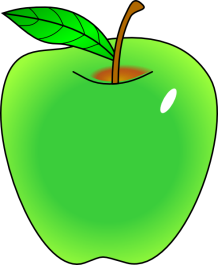 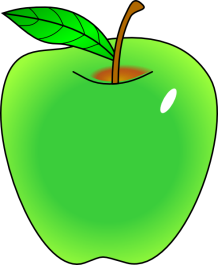 [Speaker Notes: Children can repeat this using coloured counters, blocks etc.]
Twist it: What makes a fraction?
Explore it: What makes a fraction?
Always, Sometimes, Never? 






Explain your answer – what is your proof?
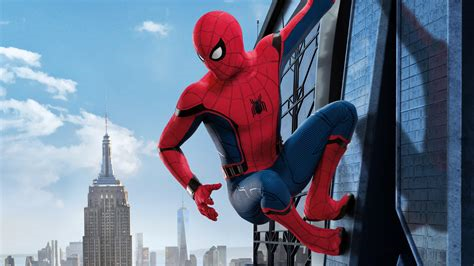 If I split a shape into 4 parts, I have split it into quarters.
Explore it: What makes a fraction?
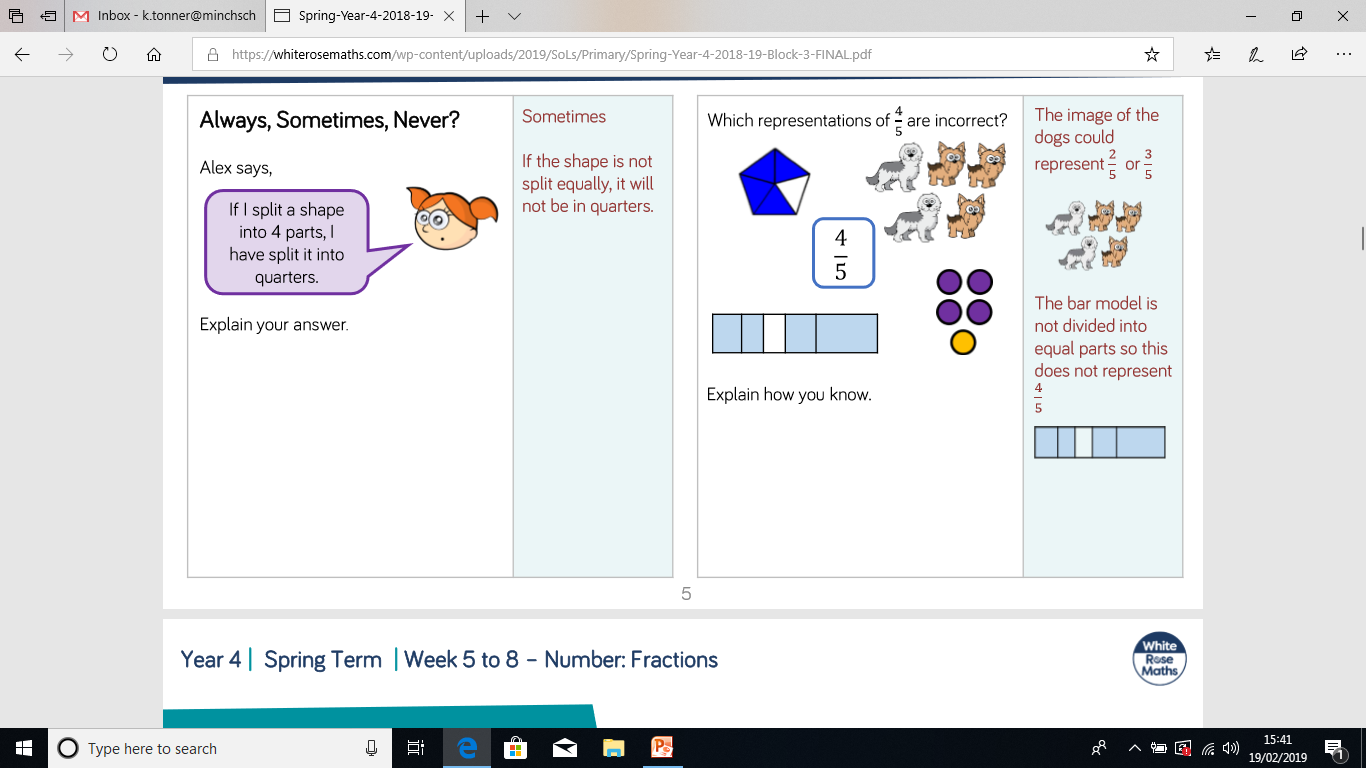 Recognise and represent unit fractions
Stem sentence
A unit fraction is a fraction where the numerator is 1 and the denominator is a whole number.
Do it: Recognise and represent unit fractions
1) 
Tick the choice(s) which show the shape has been cut into equal pieces. If the answer is none, then write none.
2)
Colour in one piece of the shapes that show equal pieces. Write what fraction you are showing.
Continues on next slide.
Twist it: Recognise and represent unit fractions
Explore it: Recognise and represent unit fractions
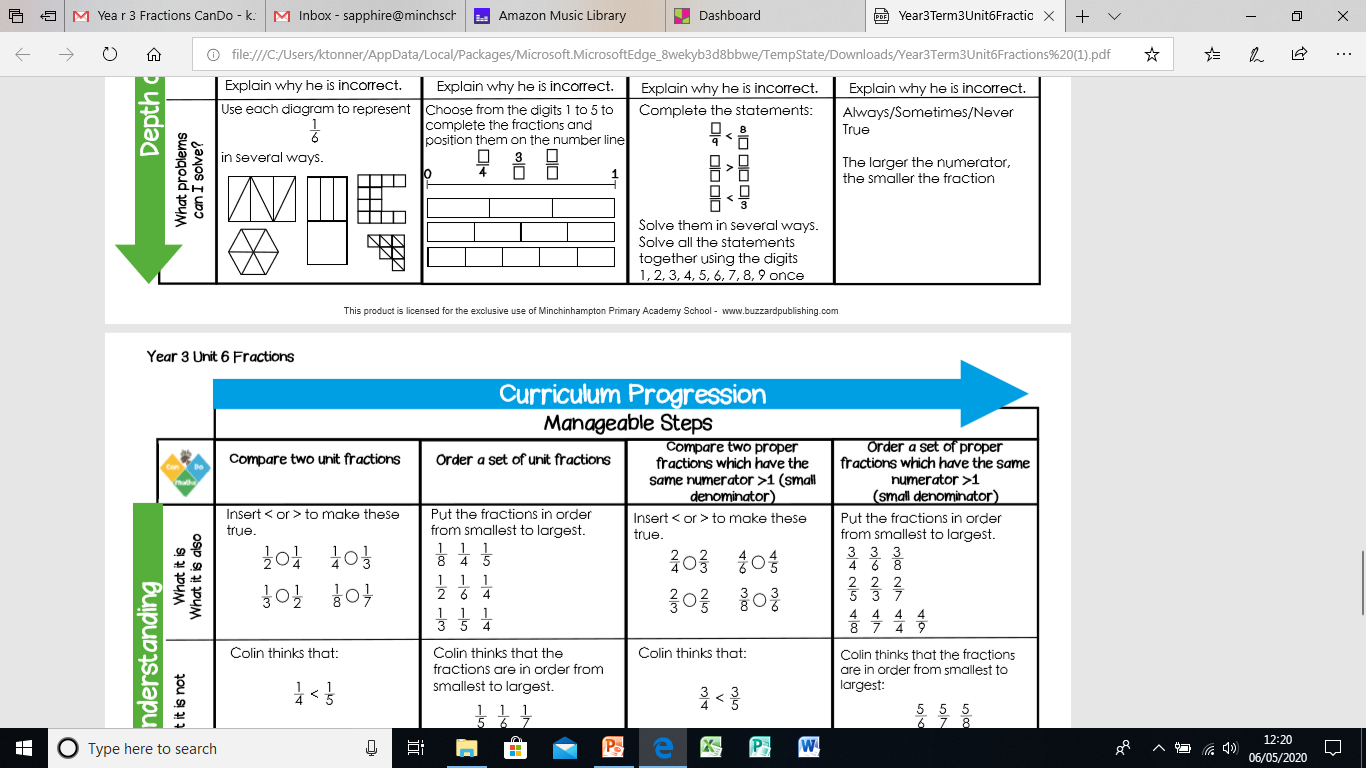 Recognise and represent non-unit fractions
Stem sentence
A non-unit fraction is a fraction where the numerator is greater than 1.
Do it: Recognise and represent non-unit fractions
Twist it: Recognise and represent non-unit fractions
Explore it: Recognise and represent non-unit fractions
Compare two proper fractions with same denominator
Do it: Compare two proper fractions with same denominator
Explain your reasoning. 
Can you represent your proof as a drawing/diagram?
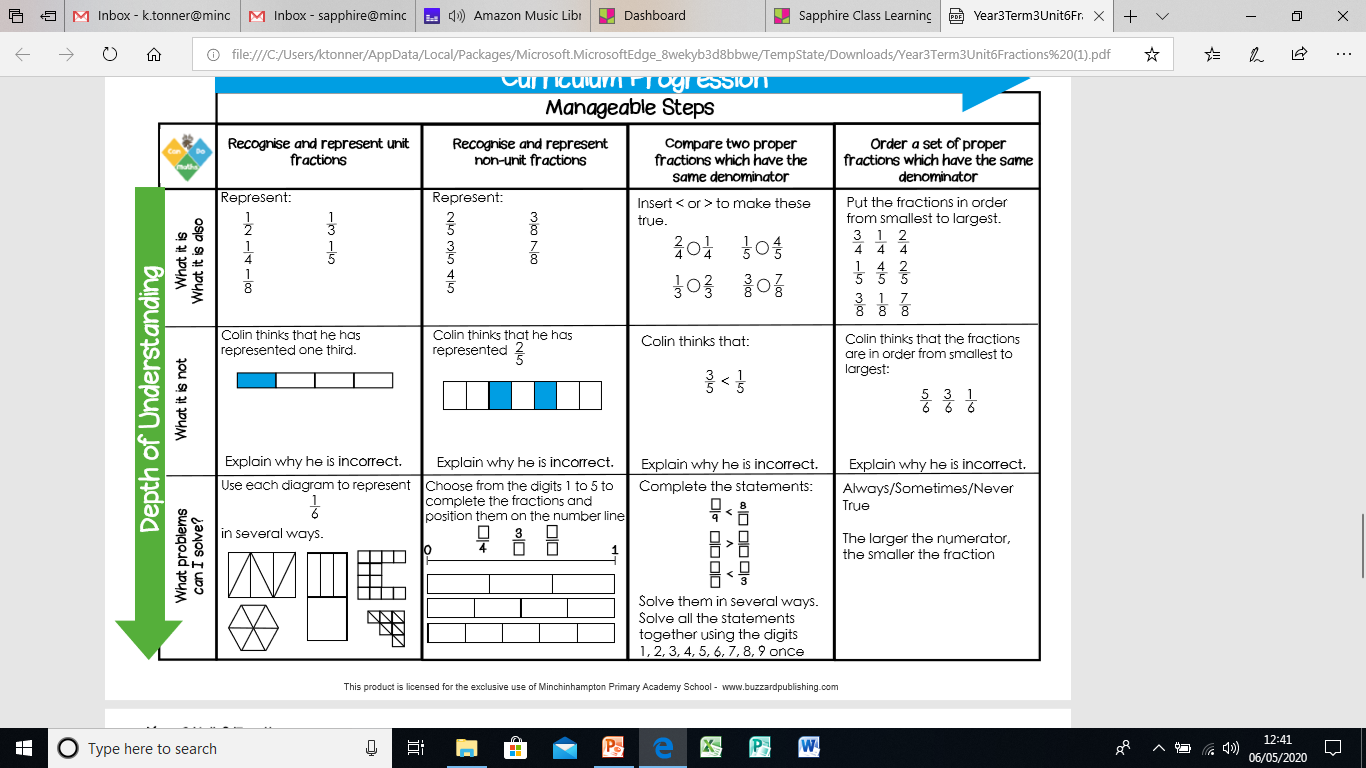 Twist it: Compare two proper fractions with same denominator
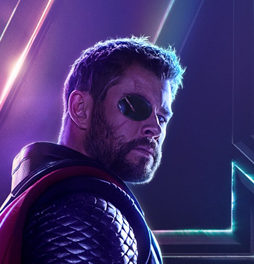 Who is correct? Why? 
Explain your reasoning.
Explore it: Compare two proper fractions with same denominator
How many different ways can this be solved?
Order a set of proper fractions with same denominator
Do it: Order a set of proper fractions with same denominator
Put these fractions in order from smallest to biggest.
a
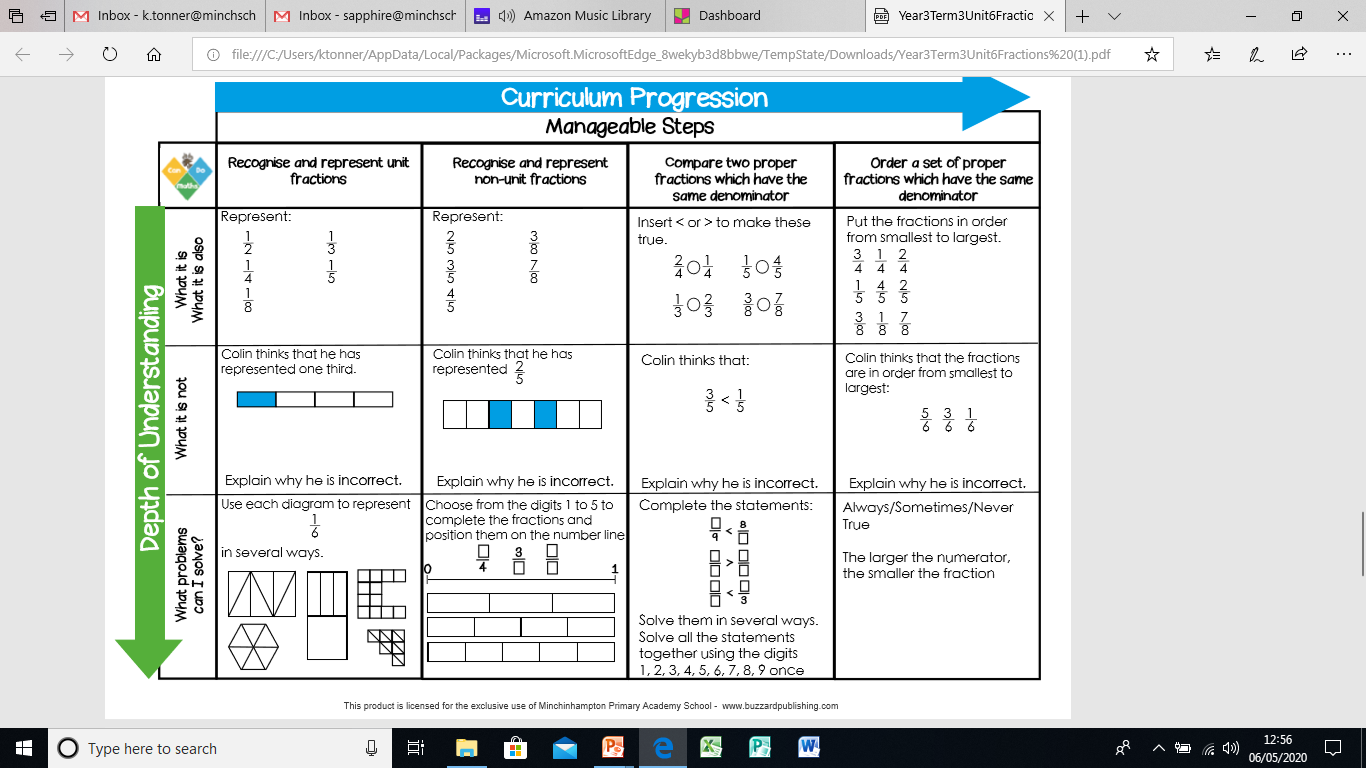 c
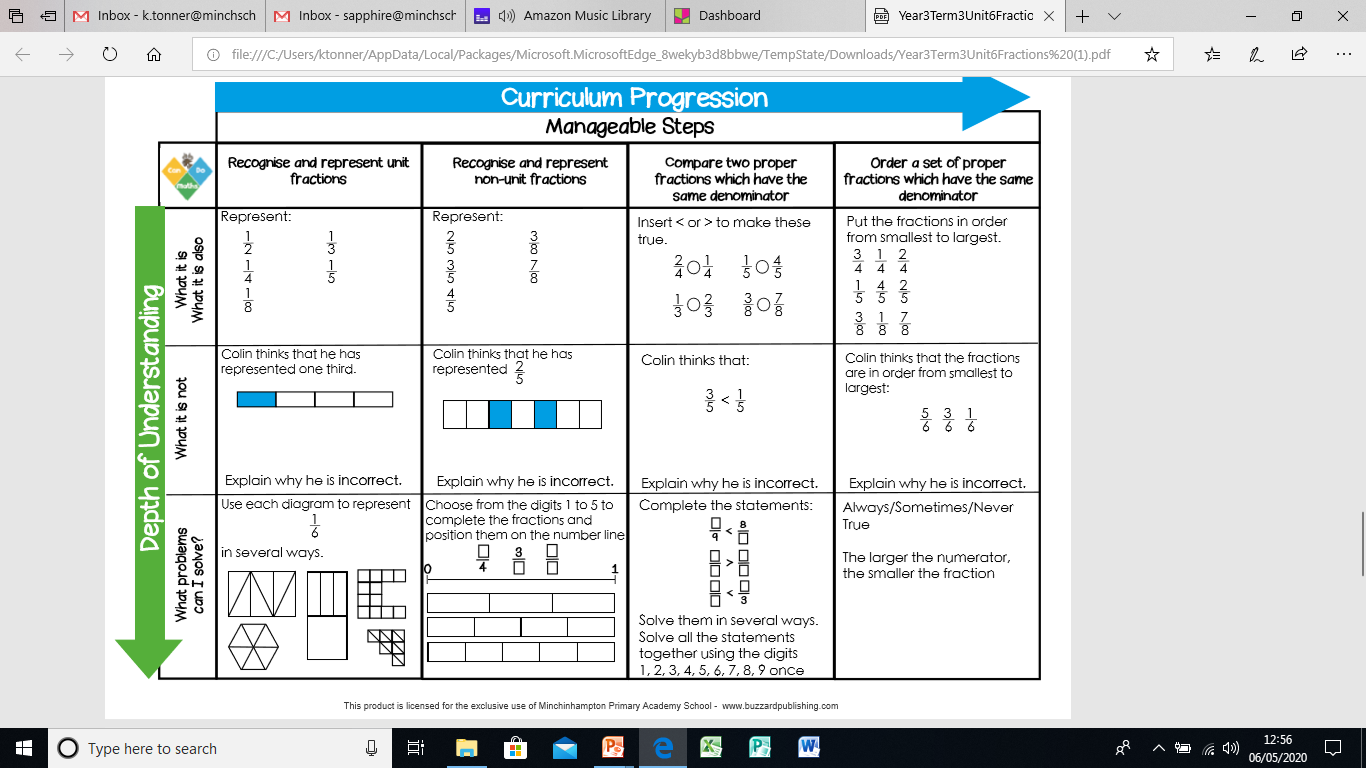 b
Twist it: Order a set of proper fractions with same denominator
I have organised these fractions in the correct order from smallest to largest.
Is Black Widow correct? Explain your reasoning. What is your proof?
Explore it: Order a set of proper fractions with same denominator
Always, Sometimes or Never 

“The larger the numerator, the smaller the fraction.”
Make sure you have enough proof to back up your opinion.
FRACTION WALL
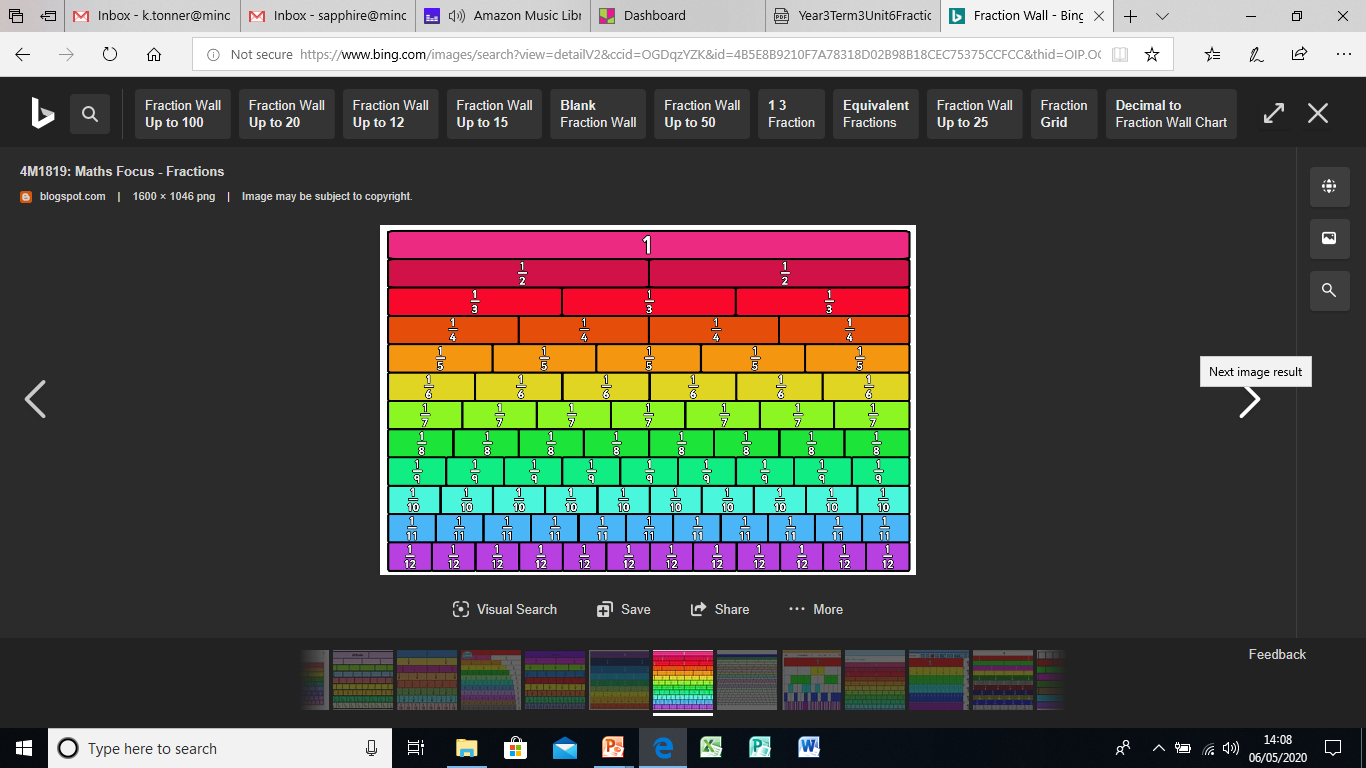 Compare two unit fractions
Do it: Compare two unit fractions
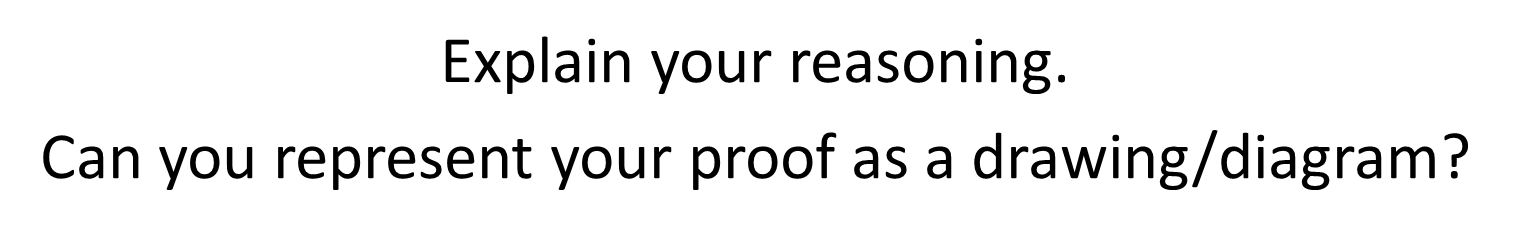 Twist it: Compare two unit fractions
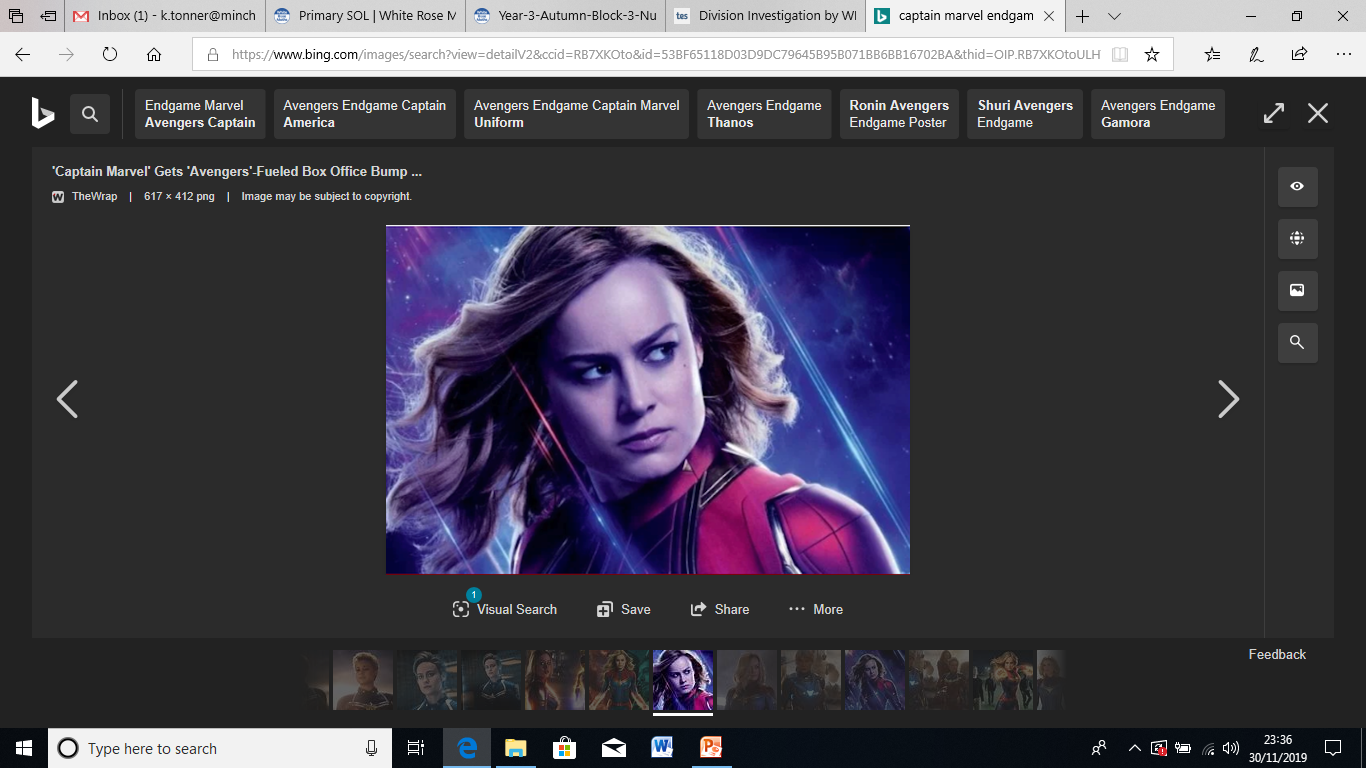 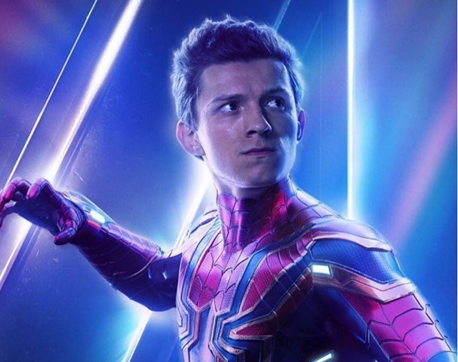 Who is correct? Why? 
Explain your reasoning.
Explore it: Compare two unit fractions
How many possible values can you find for A and B to make the statement work?
Order a set of unit fractions
Do it: Order a set of unit fractions
Put the fractions in order from smallest to largest.
a
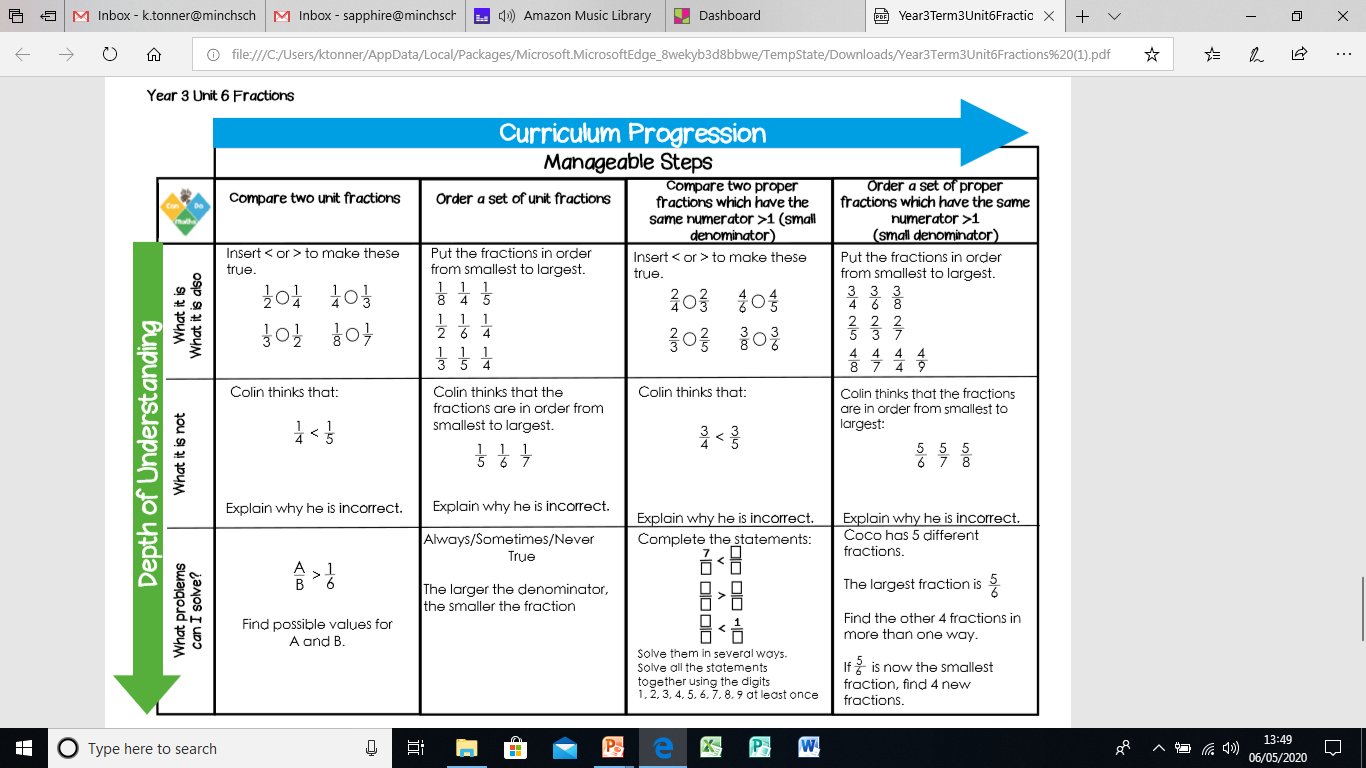 c
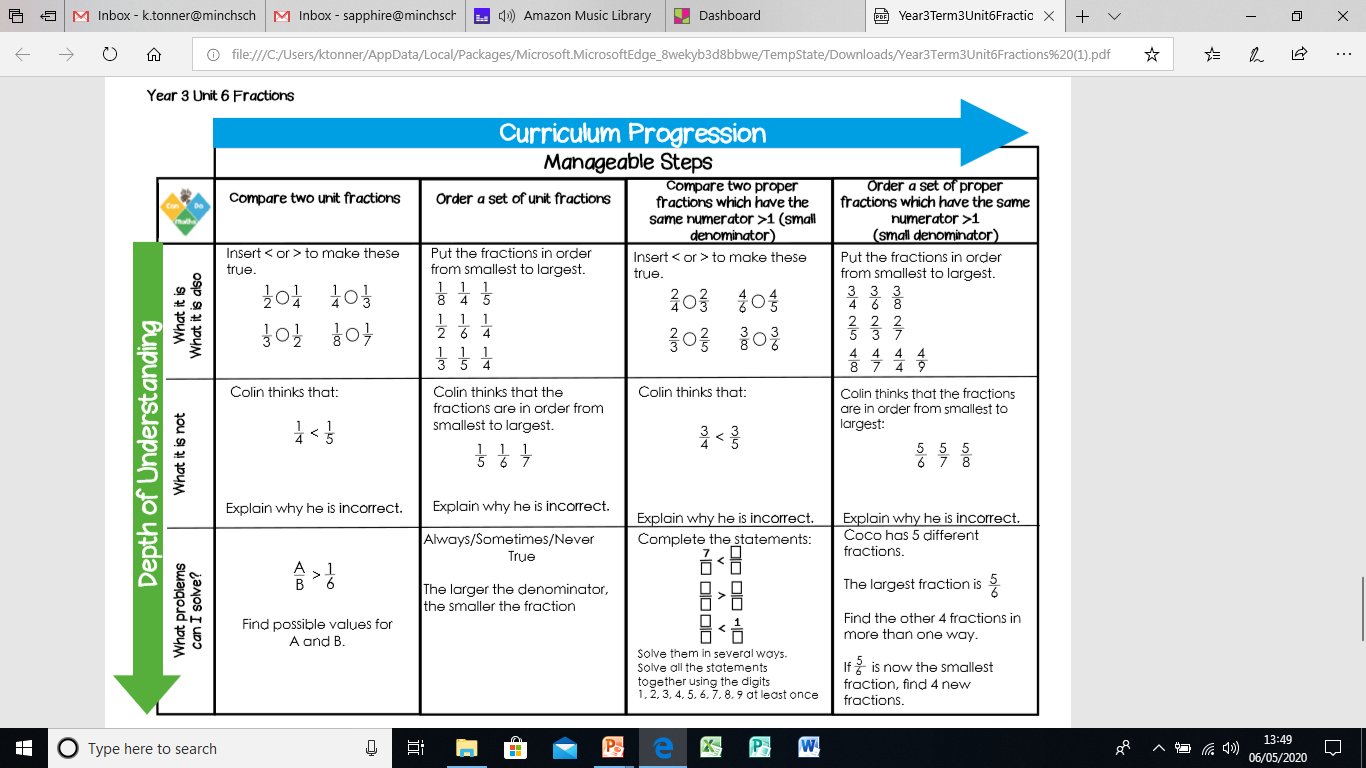 b
Twist it: Order a set of unit fractions
I have put these fractions in the correct order from smallest to largest. You always put the smaller denominator first.
Do you agree or disagree with The Hulk? 
What is your proof?
Explore it: Order a set of unit fractions
Always, Sometimes or Never? 

The larger the denominator, the smaller the fraction.

Remember to have proof for your opinion. 
Make sure you can explain your reasoning.
Compare two proper fractions which have same numerator >1
Do it: Compare two proper fractions which have same numerator >1
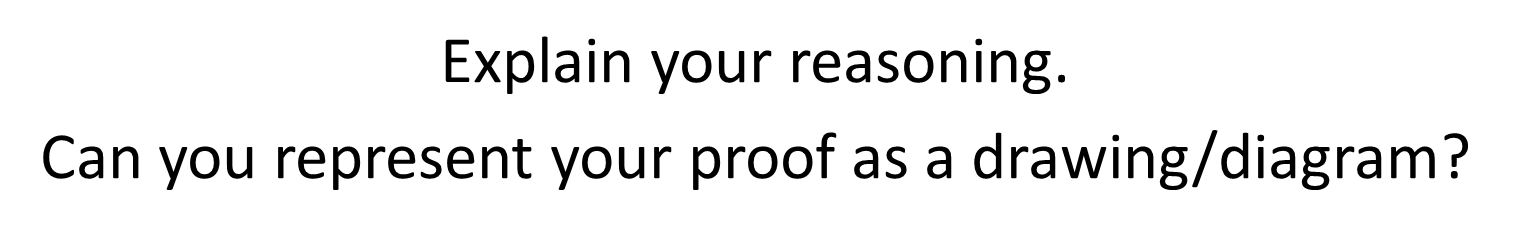 Twist it: Compare two proper fractions which have same numerator >1
I am Groot.
Is Rocket correct? 
Explain your reasoning.
Explore it: Compare two proper fractions which have same numerator >1
How many different ways can this be solved?
Order a set of proper fractions which have same numerator >1
Do it: Order a set of proper fractions which have same numerator >1
What proof can you show for your answers?
Twist it: Order a set of proper fractions which have same numerator >1
These fractions are in the correct order from smallest to largest.
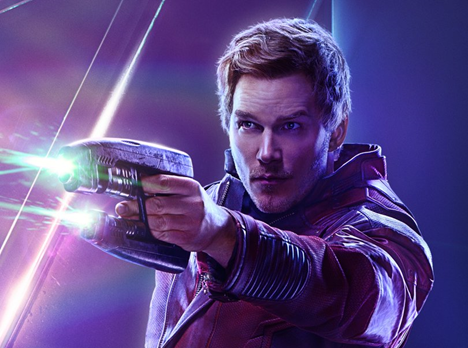 Is Starlord correct? 
What is your proof?
Explore it: Order a set of proper fractions which have same numerator >1
Find the other 4 fractions in more than one way.